Fundamentos da Educação Ambiental e
 Cultura da Sustentabilidade  -   PRG 023
Aula / encontro 3 
 02 de setembro de 2021
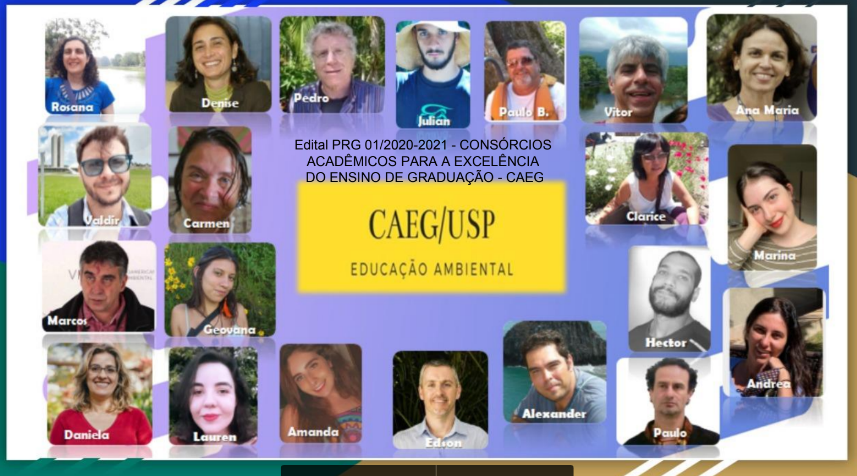 Aula / encontro 03 Referências, documentos legais e políticas públicas em Educação Ambiental no Brasil
Facilitadores: Dr. Antonio Vitor Rosa – FFCLRP/USP
				Prof. Dr. Marcos Sorrentino – ESALQ/USP
				Prof. Dr. Valdir Lamim-Guedes – UNESP e UFT

OBJETIVOS DO ENCONTRO:
* Apresentar os principais documentos legais e
 referências para a Educação Ambiental
 * Apresentar e refletir sobre referenciais conceituais atuais em Educação Ambiental e Ambientalismo
* Tecer considerações sobre Políticas Públicas em EA
PRINCIPAIS DOCUMENTOS E REFERÊNCIAS PARA A EDUCAÇÃO AMBIENTAL
- Carta de Belgrado - Seminário Internacional sobre Educação Ambiental (Belgrado/1976)
- Recomendações da Conferência Intergovernamental sobre Educação Ambiental (Tbilisi/1977)
- Relatório: Nosso Futuro Comum  
- Capítulo 36 da Agenda 21 (Rio de Janeiro / 1992)    
- Tratado Internacional de Educação Ambiental para Sociedade Sustentáveis e Responsabilidade Global (Rio de Janeiro / 1992)
PRINCIPAIS DOCUMENTOS E REFERÊNCIAS PARA A EDUCAÇÃO AMBIENTAL
Carta da Terra   => Sociedade Civil – 1992
Missão: promover a transição para formas sustentáveis de vida e de uma sociedade global fundamentada em um modelo de ética compartilhada, que inclui o respeito e o cuidado pela comunidade da vida, a integridade ecológica, a democracia e uma cultura de paz

Parâmetros Curriculares Nacionais sobre Meio Ambiente
   => MEC  -  Educação formal – 1997 – Tema Transversal

Objetivos do Desenvolvimento Sustentável (ODS)  => ONU - 2015
PRINCIPAIS DOCUMENTOS E REFERÊNCIAS PARA A EDUCAÇÃO AMBIENTAL
Carta Encíclica Laudato si  
  => Papa Francisco Igreja Católica Romana – 2015
        Diagnóstico e proposições


Publicação Identidades da Educação 
Ambiental Brasileira => MMA – 2004 , 
Coletânea de artigos sobre correntes de E.A
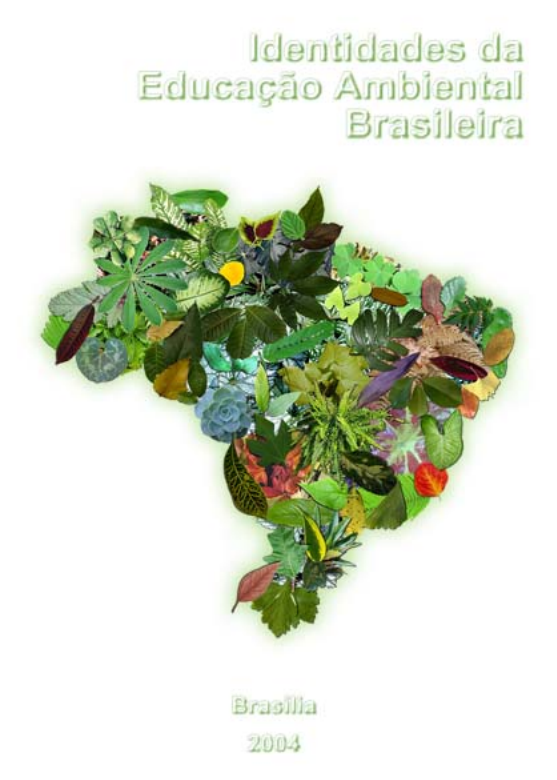 PRINCIPAIS DOCUMENTOS E REFERÊNCIAS PARA A EDUCAÇÃO AMBIENTAL
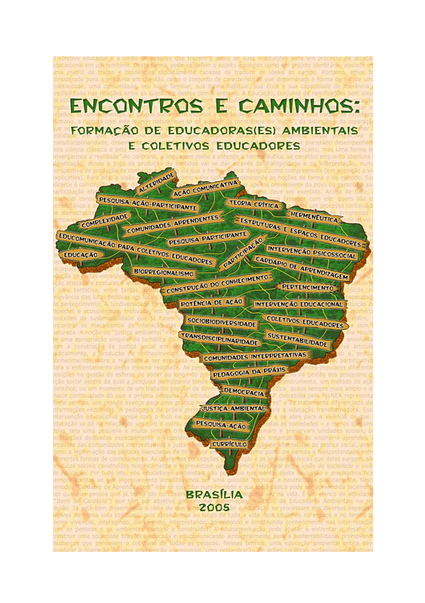 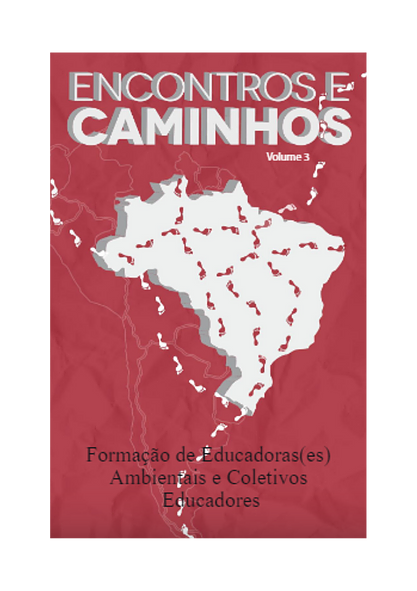 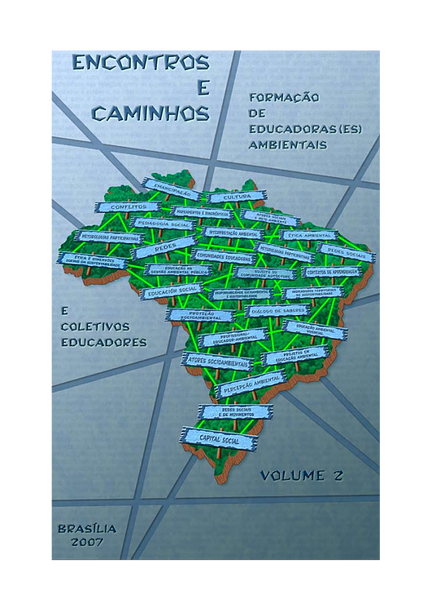 Carta Encíclica Laudato si  
  => Papa Francisco Igreja Católica Romana – 2015
        Diagnóstico e proposições


Publicação: Identidades da Educação Ambiental Brasileira
=> MMA – 2004 , Coletânea de artigos sobre correntes de E.A


Coleção Encontros e caminhos: Formação de educadores ambientais e coletivos educadores =>  MMA – 2005 , 2007 e 2014
Coletânea de artigos reflexivos e orientativos
PRINCIPAIS REFERÊNCIAS PARA 
A EDUCAÇÃO AMBIENTAL
REDES DE EDUCAÇÃO AMBIENTAL

Territoriais: Rede Brasileira de Educação Ambiental
			  Rede Paulista de Educação Ambiental
			  Redes Municipais

Temáticas – ex.: Políticas Públicas
                             Material didático
				   Pesquisa em Educação Ambiental
PRINCIPAIS REFERÊNCIAS PARA 
A EDUCAÇÃO AMBIENTAL
DESENVOLVIMENTO SUSTENTÁVEL



SOCIEDADES SUSTENTÁVEIS
Tratado de Educação Ambiental para 
Sociedade Sustentáveis e Responsabilidade Global
EXERCÍCIO EM GRUPO:

O GRUPO DEVE DIALOGAR E ESCOLHER 4 (QUATRO) PRINCÍPIOS CONSTANTES NO TRATADO QUE SEJAM CONSIDERADOS OS MAIS RELEVANTES PARA EFETIVAÇÃO DA EDUCAÇÃO AMBIENTAL NO BRASIL NOS TEMPOS ATUAIS. (APENAS ANOTAR O Nº DELES).

NA SEQUÊNCIA ESCOLHER UM DESSES PRINCÍPIOS E 
FAZER UM PEQUENO PARÁGRAFO JUSTIFICANDO OU EXPLICANDO PORQUE DESSA ESCOLHA
Educação Ambiental e legislações
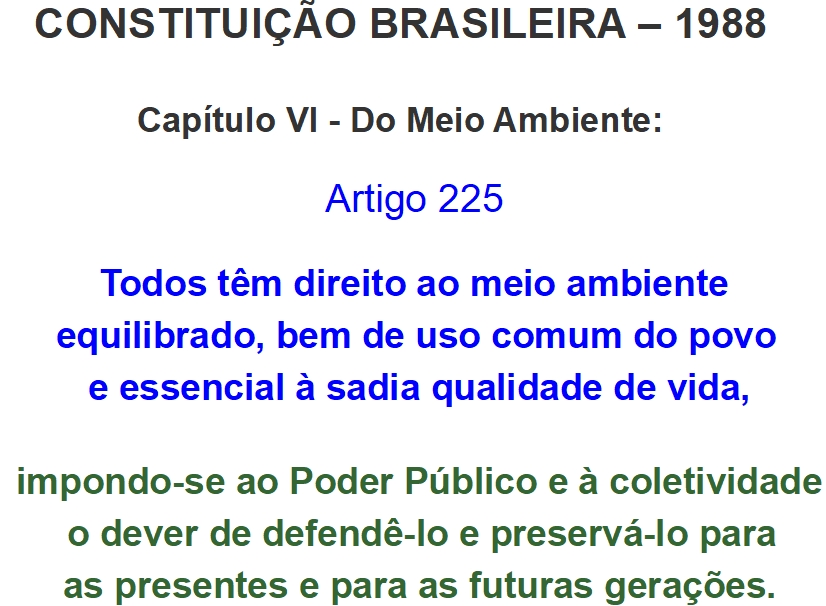 Educação Ambiental e legislações
§ 1º Para assegurar a efetividade desse direito,
                                          incumbe ao poder público:

    …

  VI -  promover a educação ambiental em todos os
            níveis de ensino e a conscientização pública
                  para a preservação do meio ambiente;
Educação Ambiental e legislações
Lei Federal nº 9597/1999 - Política Nacional de Educação Ambiental

Políticas Estaduais de Educação Ambiental  (todos os estados)

Políticas Municipais de Educação Ambiental  (alguns municípios)

Diretrizes Curriculares Nacionais para Educação Ambiental
=> Resolução do Conselho Nacional de Educação (CNE), 2012
Educação Ambiental e Políticas Públicas
Principais eixos das políticas públicas em EA:
 
Ações finais em EA;
Formação de educadores ambientais(as);
Formação inicial e continuada de professores(as);
Produção de materiais e recursos educacionais;
Educomunicação;
Pesquisa e experimentação;
Financiamento
Educação Ambiental e Políticas Públicas
Dimensão enraizadora e estruturante das PP em EA 
busca:

=> subsidiar a formulação,  implantação, articulação de outras PP em EA 

=> criar ou consolidar instâncias administrativas e operacionais visando ampliar, aprofundar e aperfeiçoar   a  EA nos mais distintos territórios e perante as diversas temáticas e para os diferentes públicos.
Educação Ambiental e Políticas Públicas
Interfaces com outras políticas setoriais / temáticas

tais como:  meio ambiente, educação, água, resíduos, mudanças climáticas, unidades de conservação, energia,
…
Políticas públicas
em EDUCAÇÃO AMBIENTAL
PPs
MEIO AMBIENTE
PPs
EDUCAÇÃO
PPs
RECURSOS HÍDRICOS
Referenciais conceituais emergentes na
 Educação Ambiental e no Ambientalismo
Brasil e América Latina
“Economia de Francisco” e Movimento “Laudato Si”
    
“Bem viver”
    
“Perspectiva R na Educação Ambiental”
    
Movimento “Liberte o Futuro”
    
Fridays for Future / Sexta Feiras pelo Futuro 
(Greve Global pelo Clima ou Juventude pelo Clima